AI/ML for Beam Optimization at the UH Accelerator and FEL Facility
Siqi Li, Niels Bidault
ML4FE workshop, May 2025
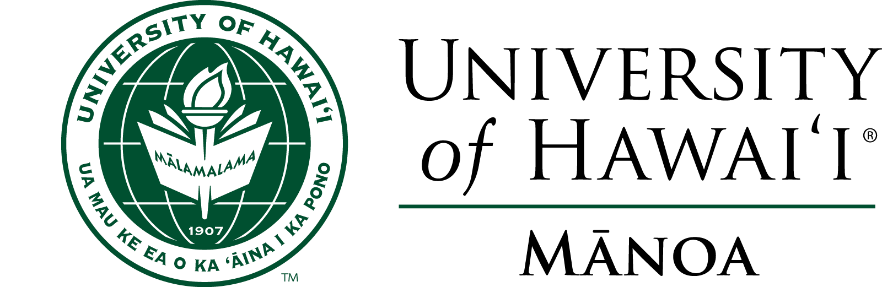 Brief Overview of the Linear Accelerator
Prof. John Madey brings FEL science to UH
MkIII transferred to UH and upgraded to MkV
First IR light observed from MkV
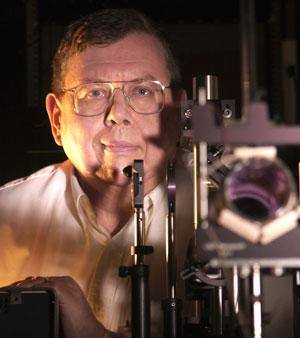 X-ray scattering chamber
First X-ray light detected
Restart of a group
1998                     2002                                2009                2012               2015                                                 2024
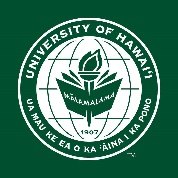 Brief Overview of the Linear Accelerator
[Speaker Notes: Holes are filled with civil engineering work, technical advances, design and thinking of the linac and FEL.]
The UH linac/FEL
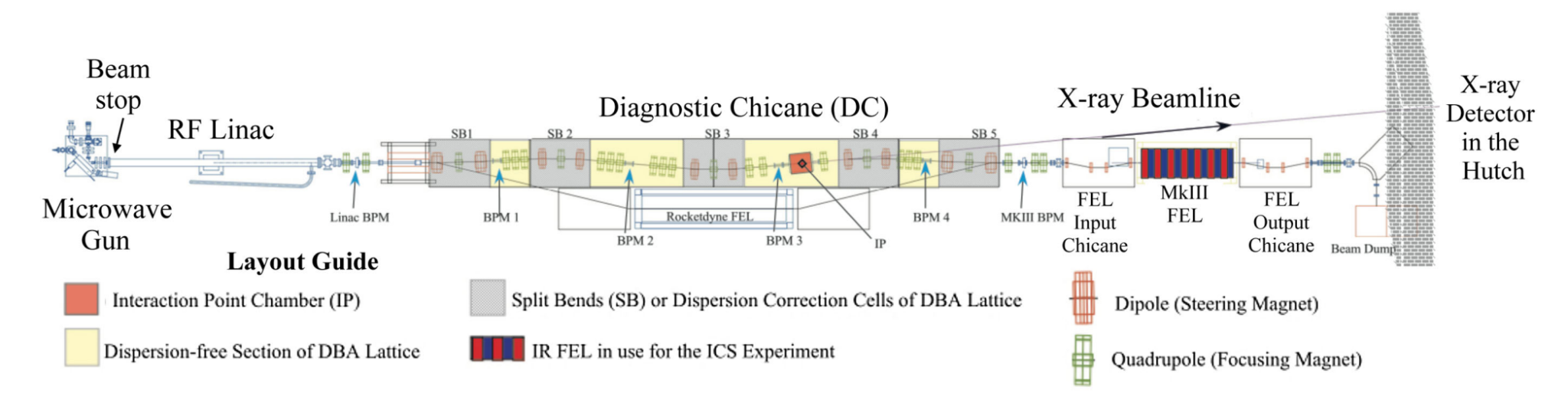 Niknejadi, Pardis, et al. "Free-electron laser inverse-Compton interaction x-ray source." Physical Review Accelerators and Beams 22.4 (2019): 040704.
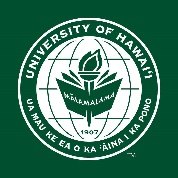 The UH linac/FEL
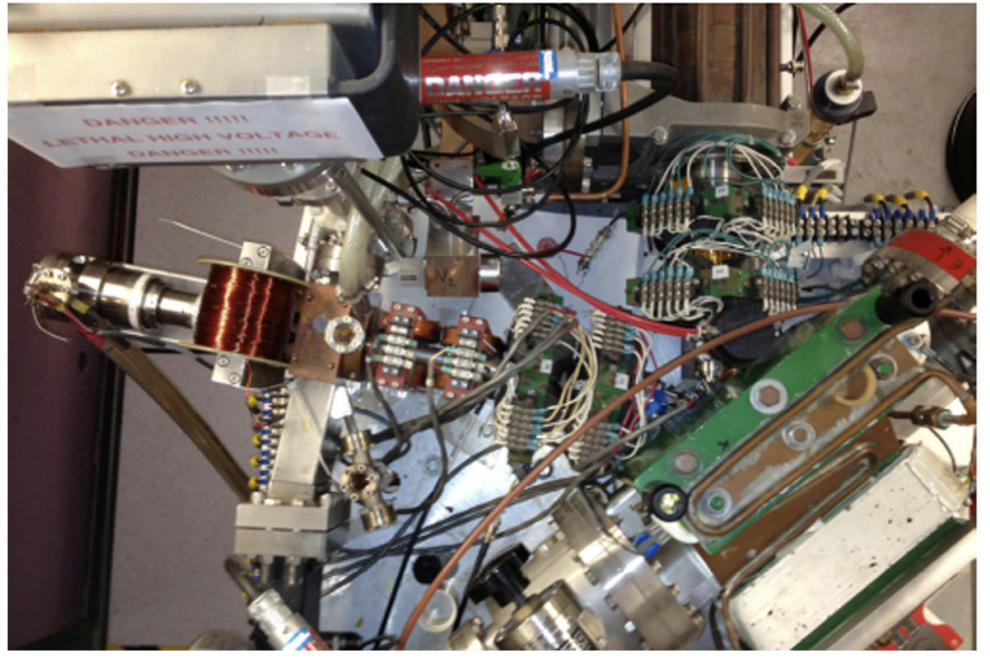 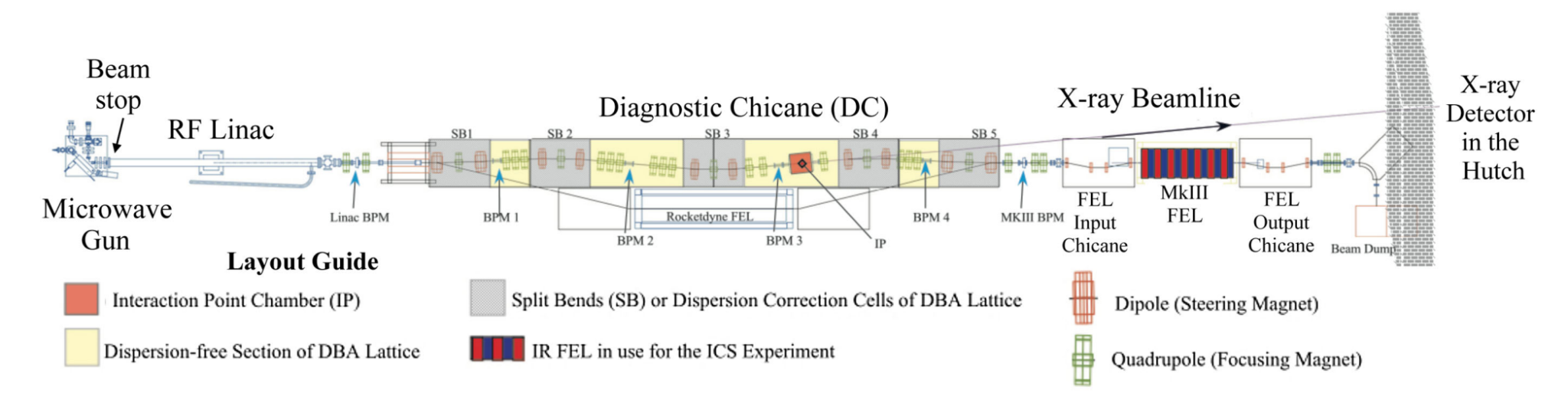 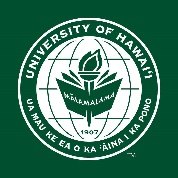 The UH linac/FEL
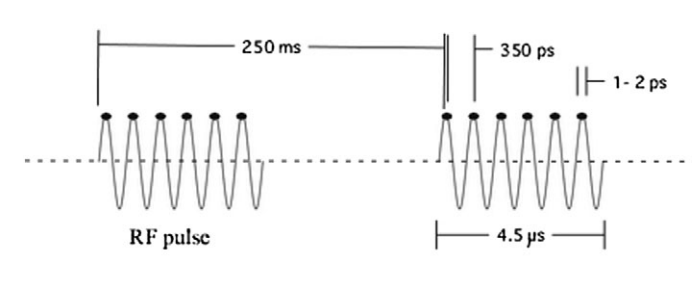 RF frequency 2.856GHz
Micropulse duration: 1-2ps
Macropulse duration: 4-5us
Macropulse frequency: 4-10Hz
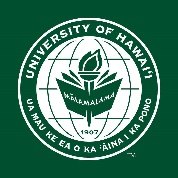 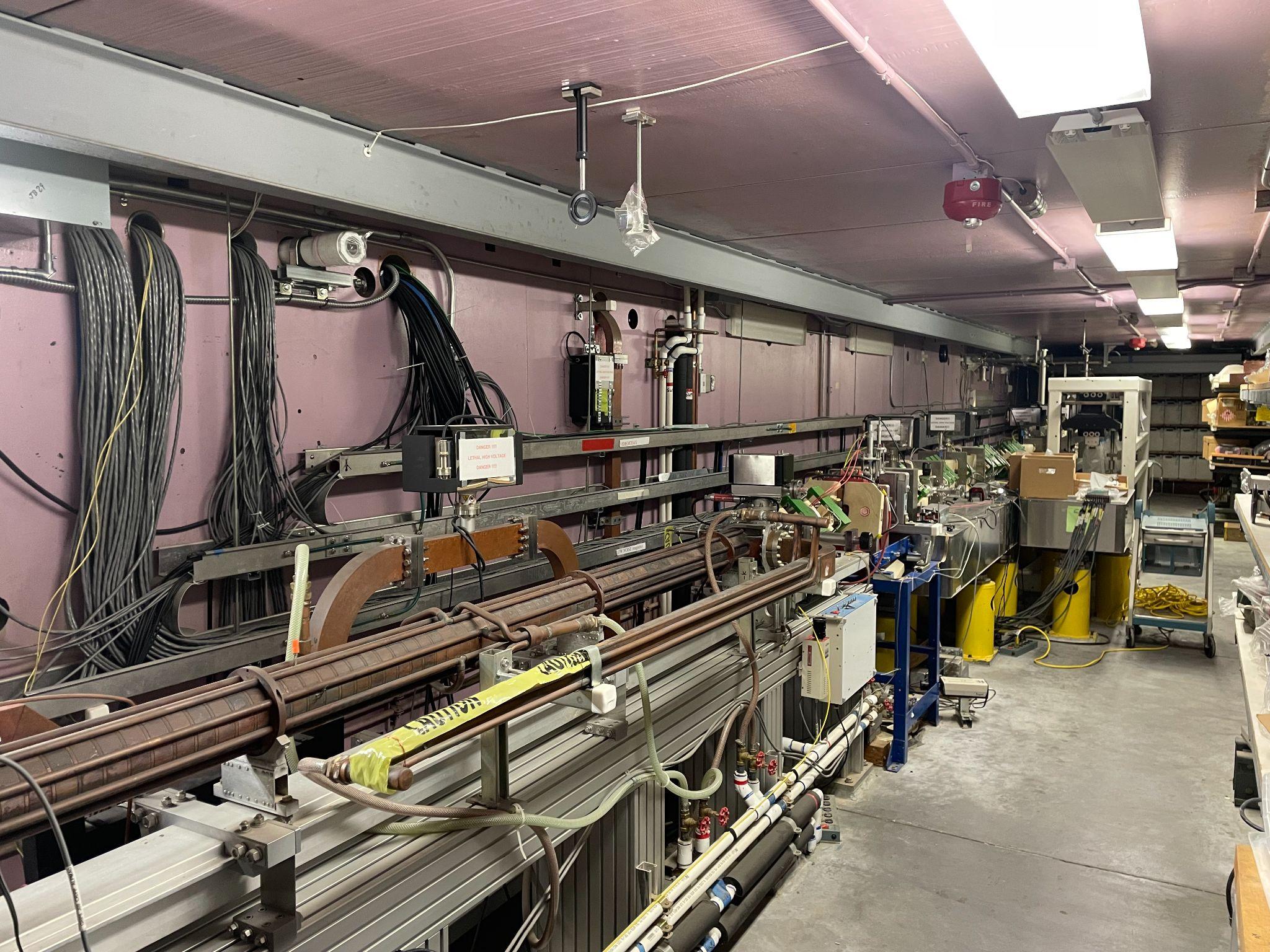 The UH linac/FEL
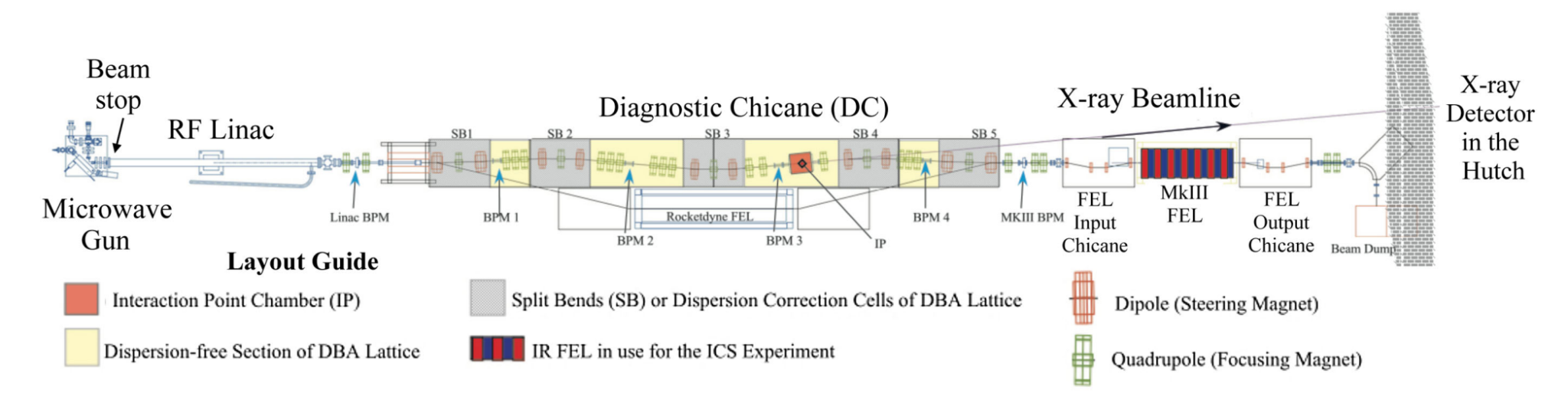 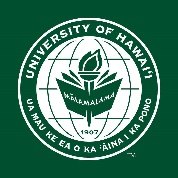 The UH linac/FEL
design
experiment
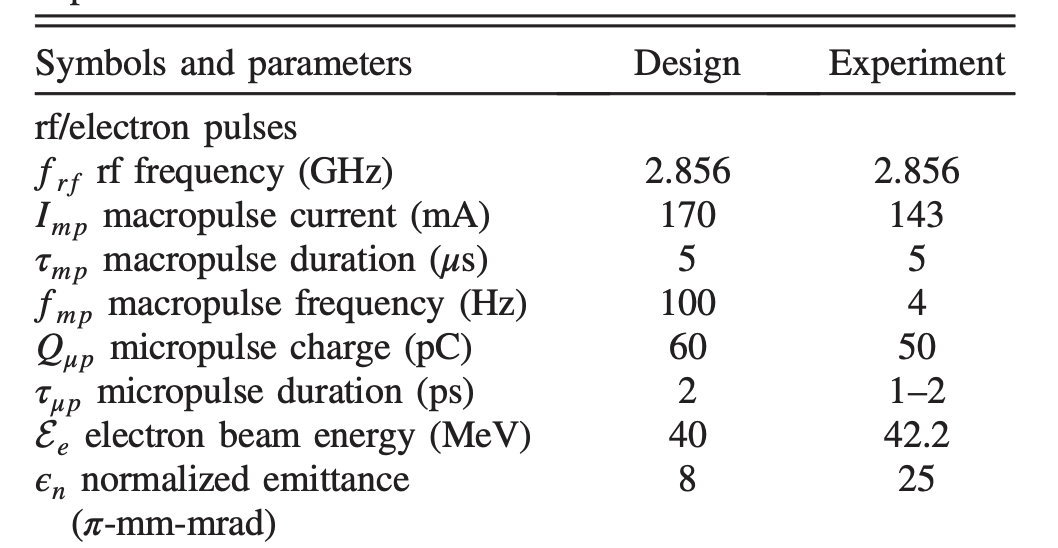 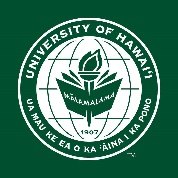 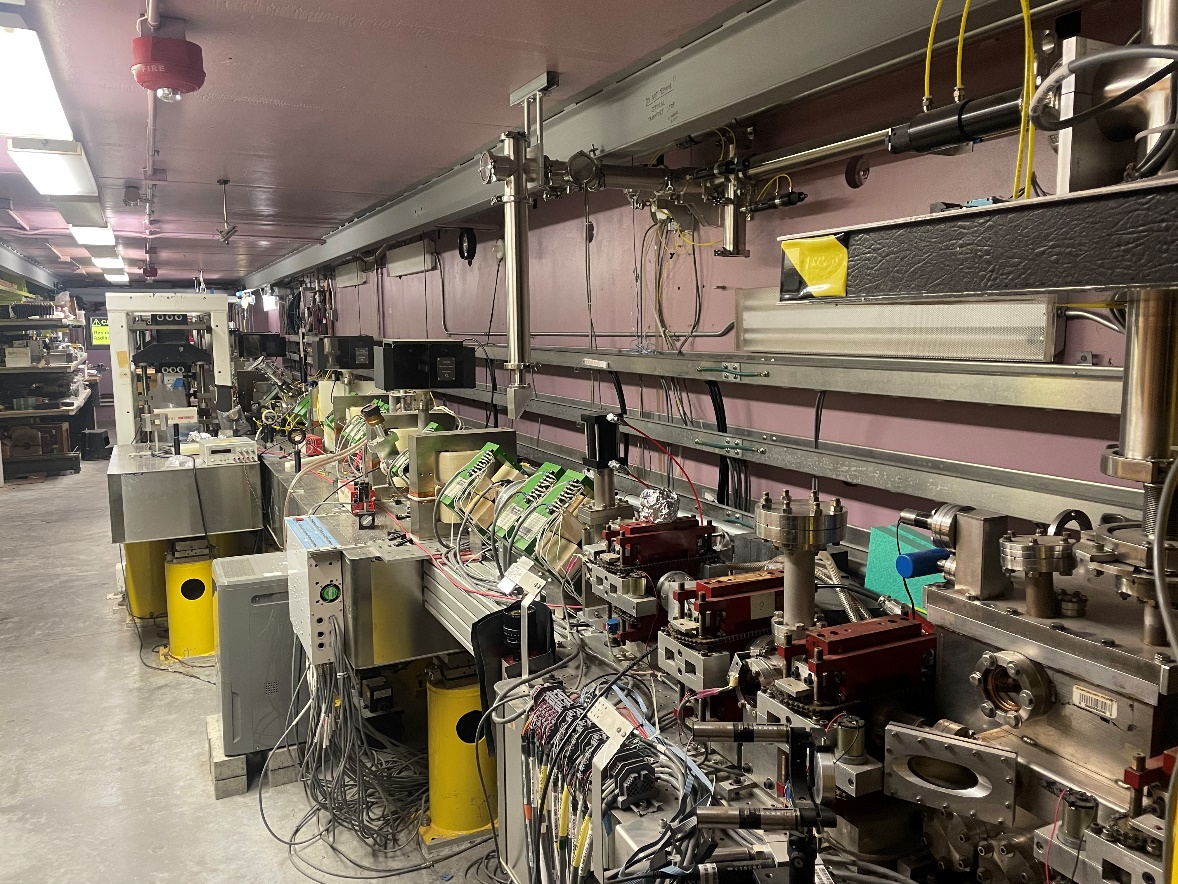 The UH linac/FEL
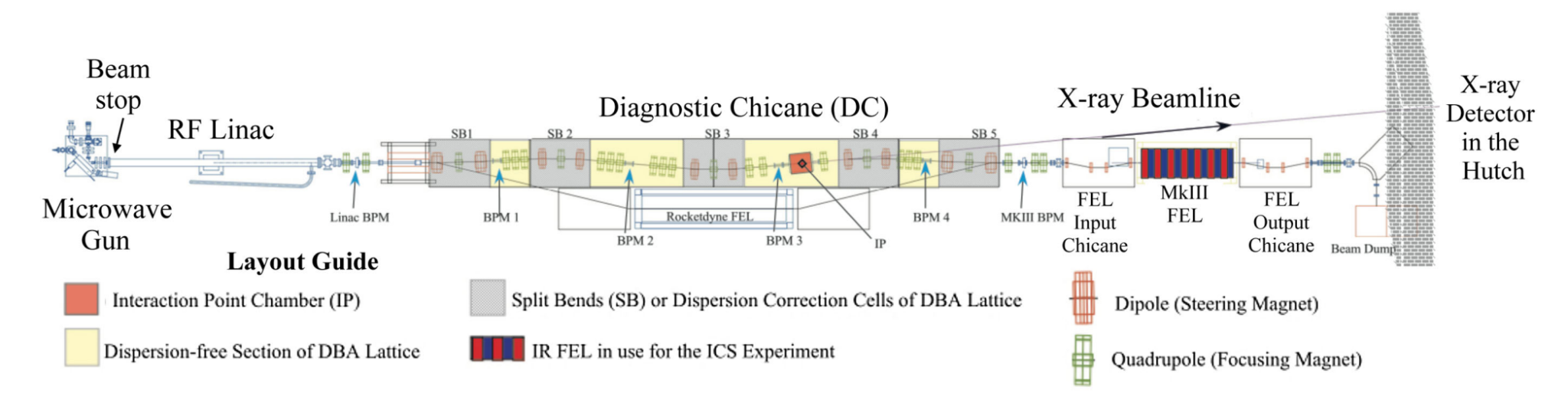 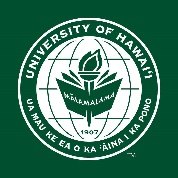 The UH linac/FEL
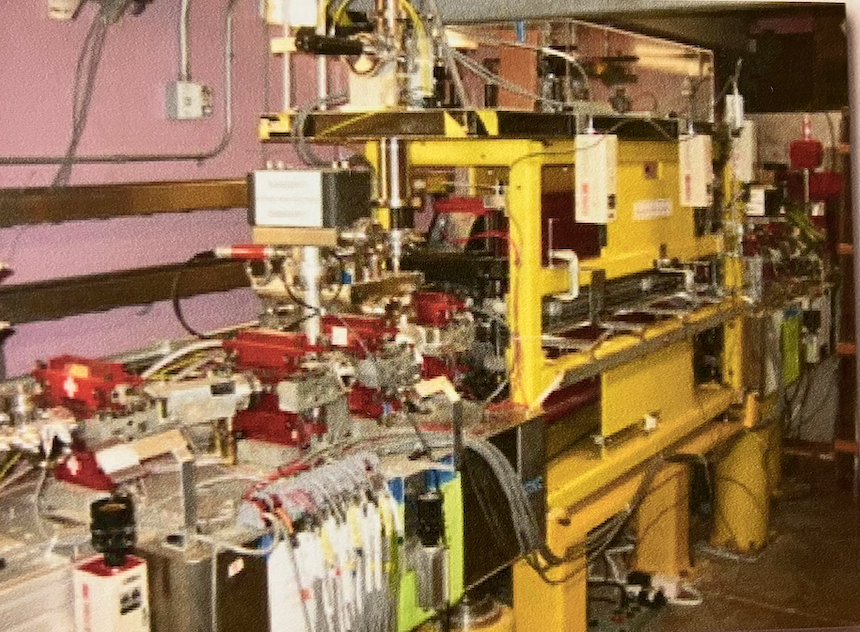 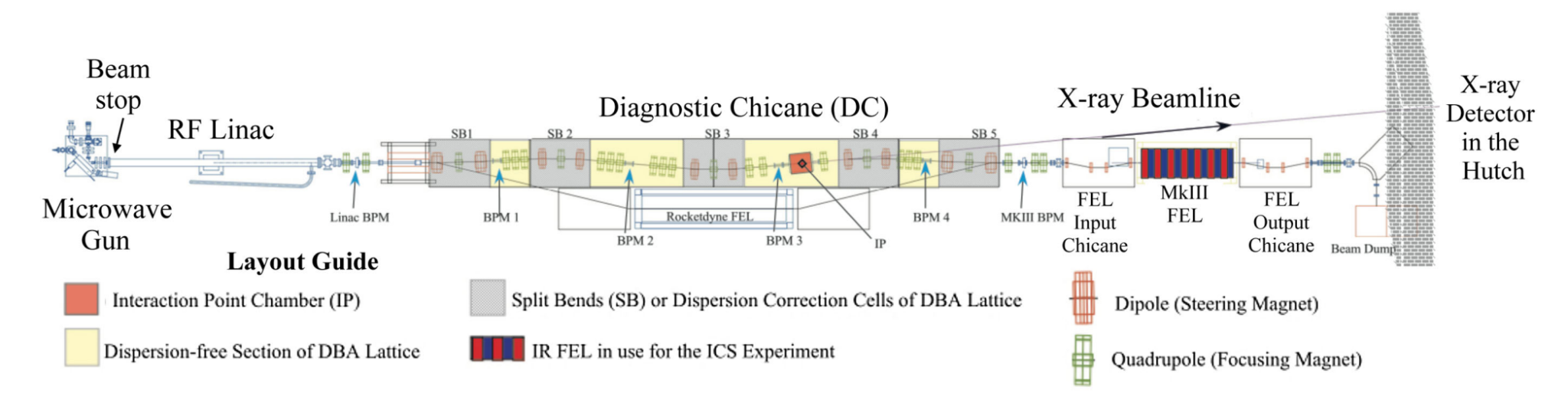 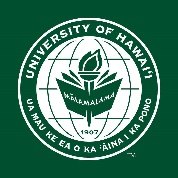 The UH linac/FEL
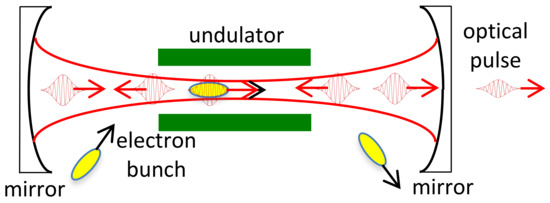 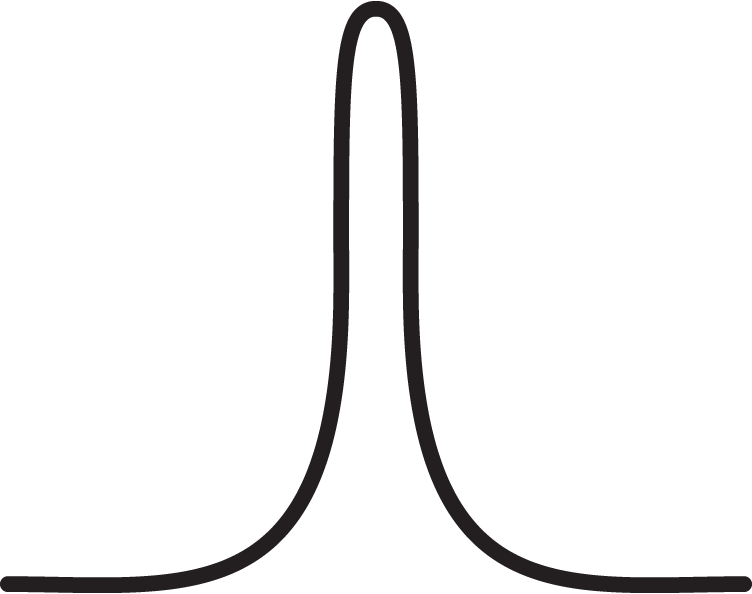 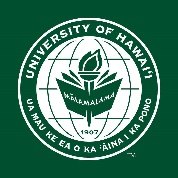 The UH linac/FEL
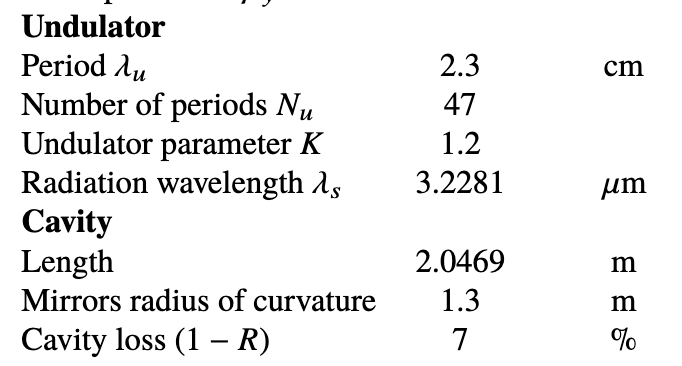 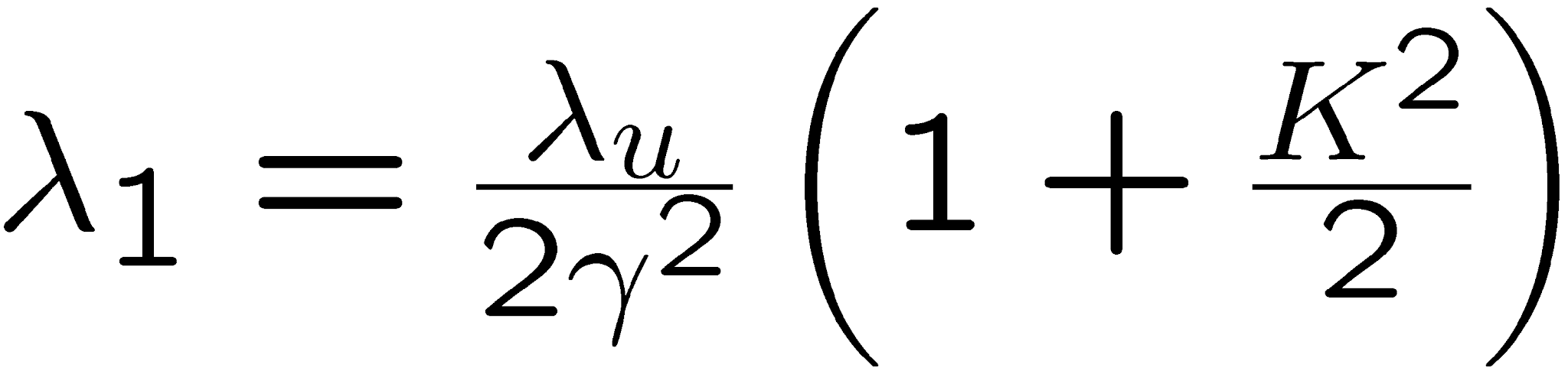 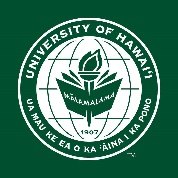 The UH linac/FEL
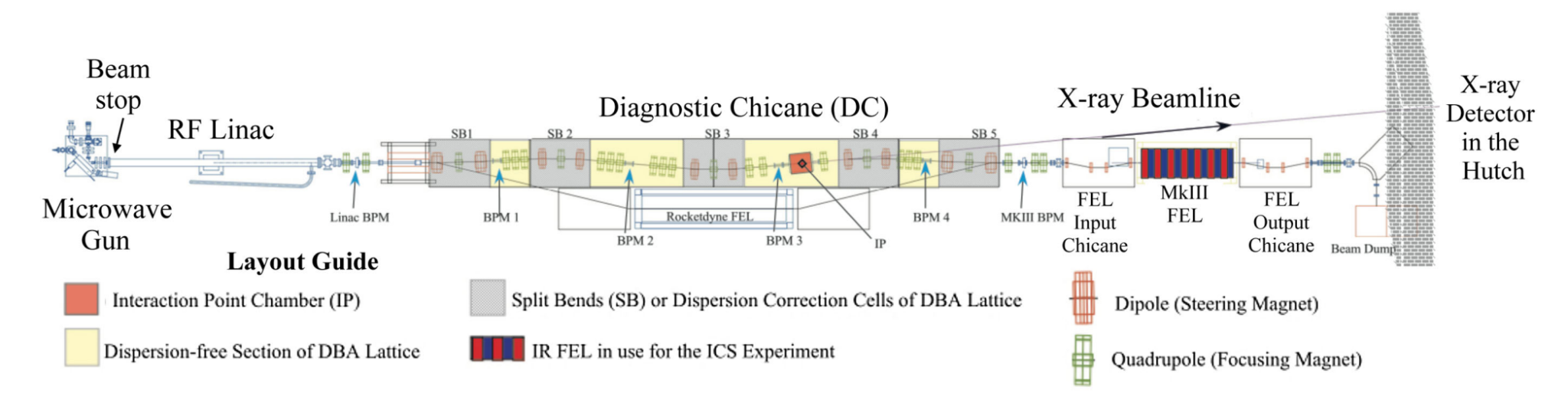 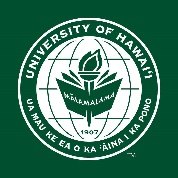 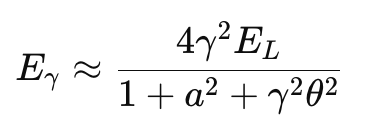 The UH linac/FEL
design
experiment
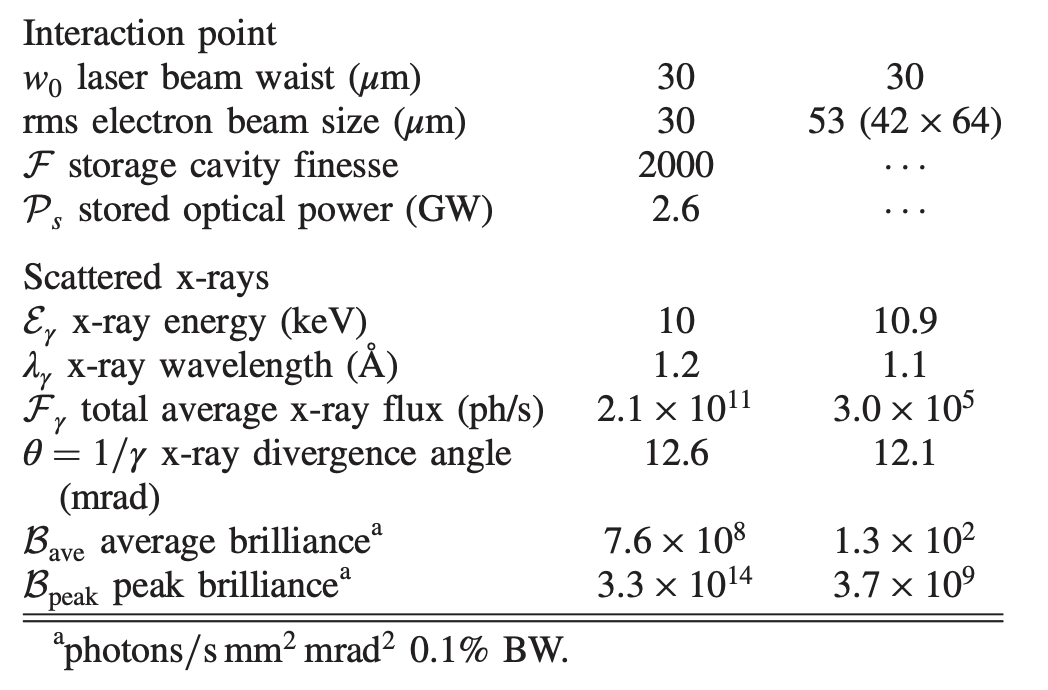 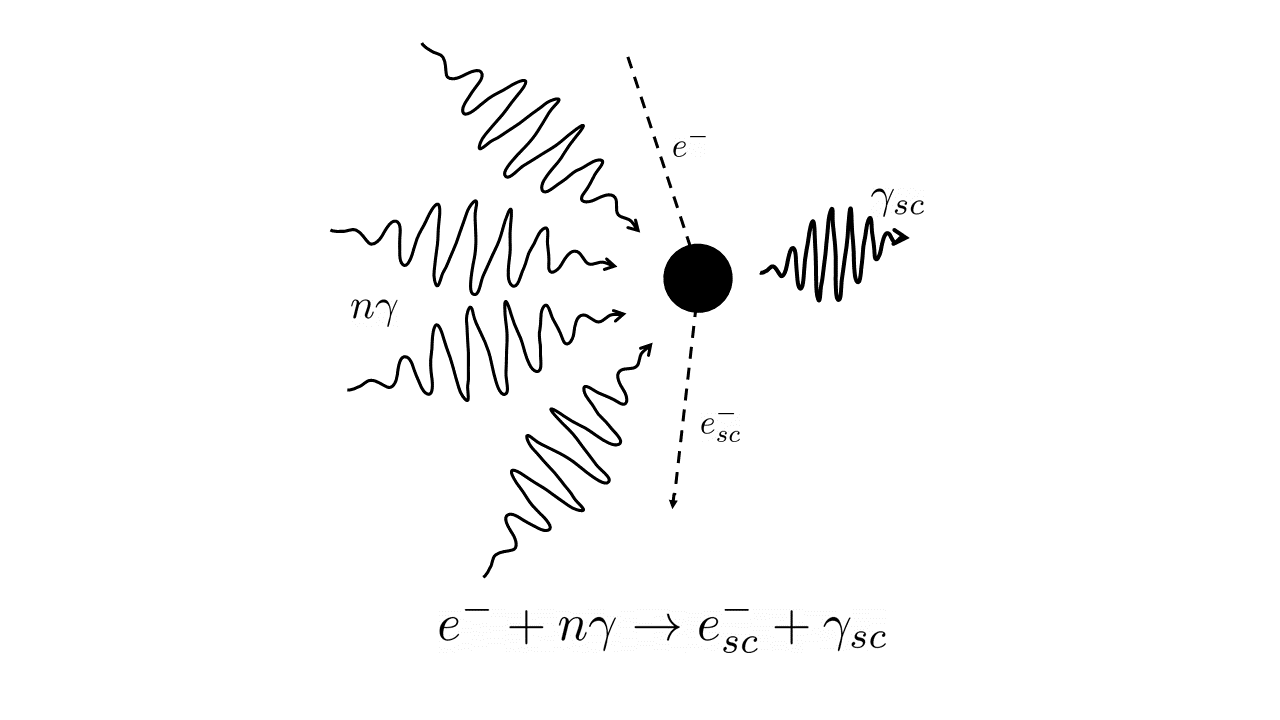 IR
x-ray
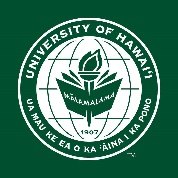 Beam dynamics simulations
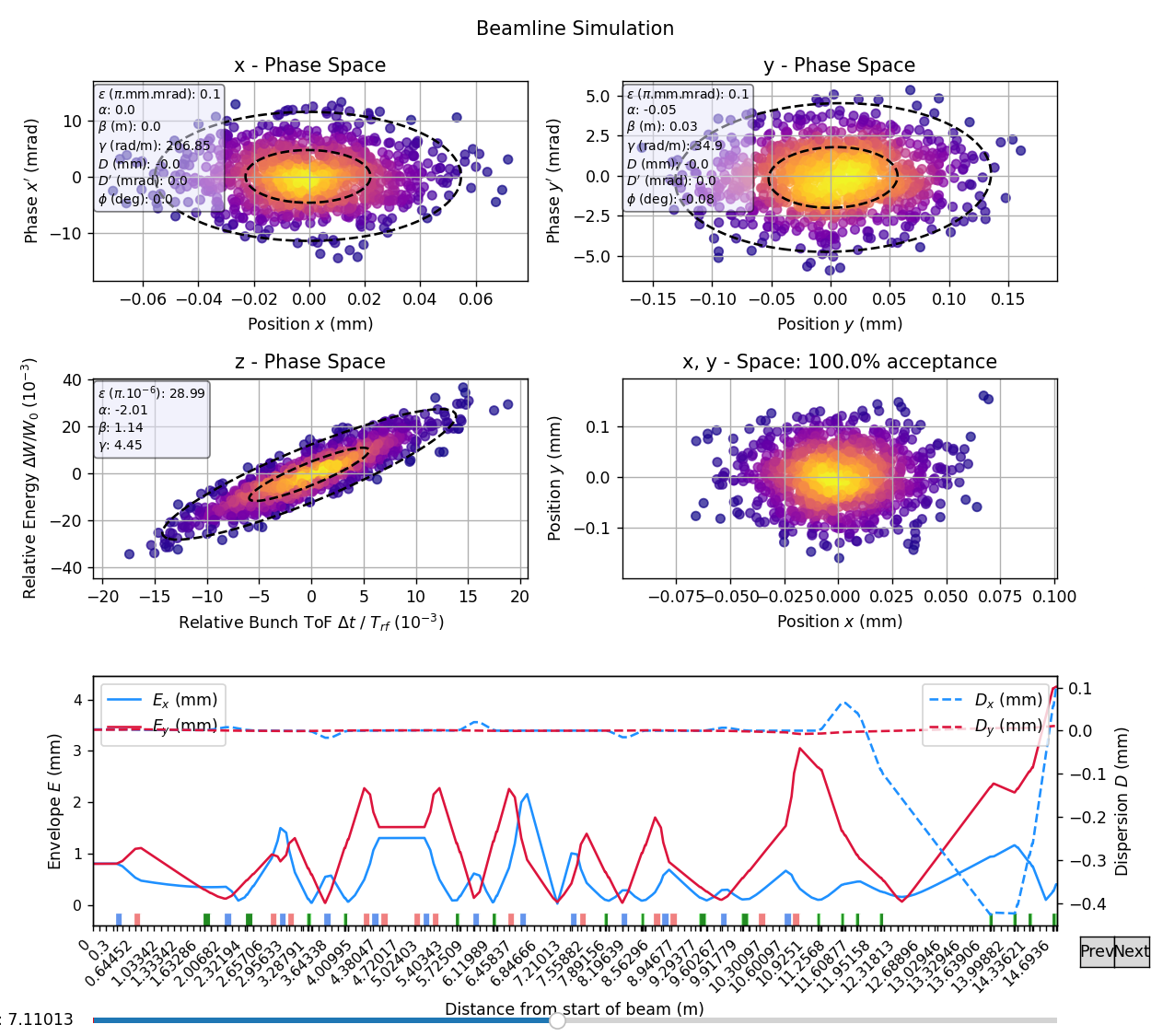 Beam Properties at 
Inverse Compton Scattering (ICS)
Interaction point
ICS
Interaction point
FEL undulator
Start point
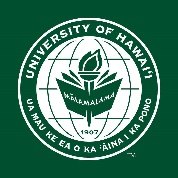 Christian Komo
[Speaker Notes: Done
Provides 1st order dynamics with fringe fields
Flexible beamline integration
Flexible beam input
Provide optimization tools

Remaining
Integration of beam loading
Treatment of non-linearities
Integration of existing codes: Bmad, MADX, COSY-INFINITY]
Current status of the linac
Fixed vacuum leak


Fabricated new cathode, installed to the gun


RF testing
Beam dynamics simulation from cathode to the entrance of the FEL
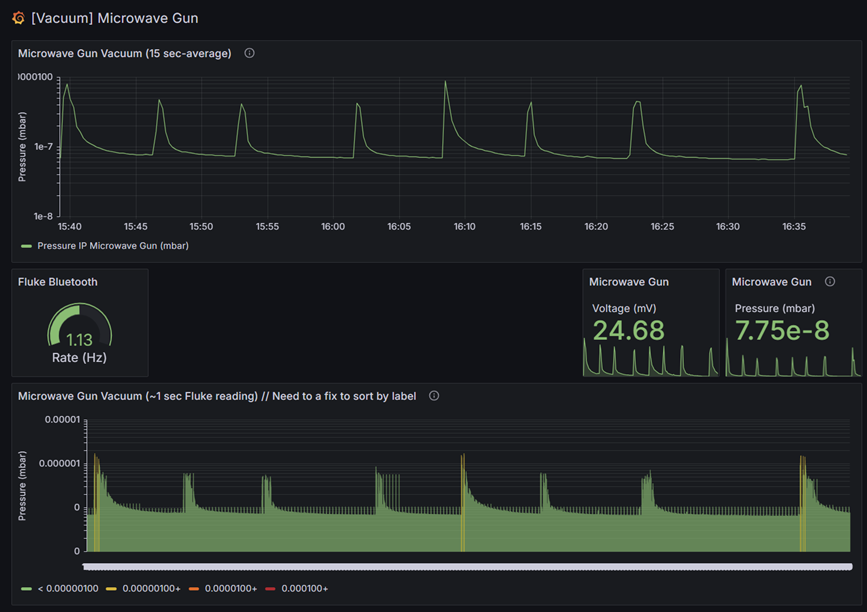 VacSeal curing
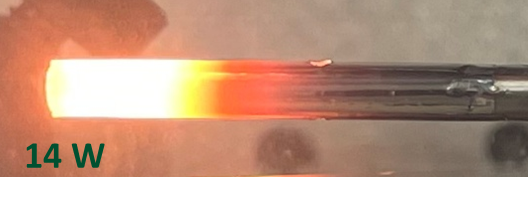 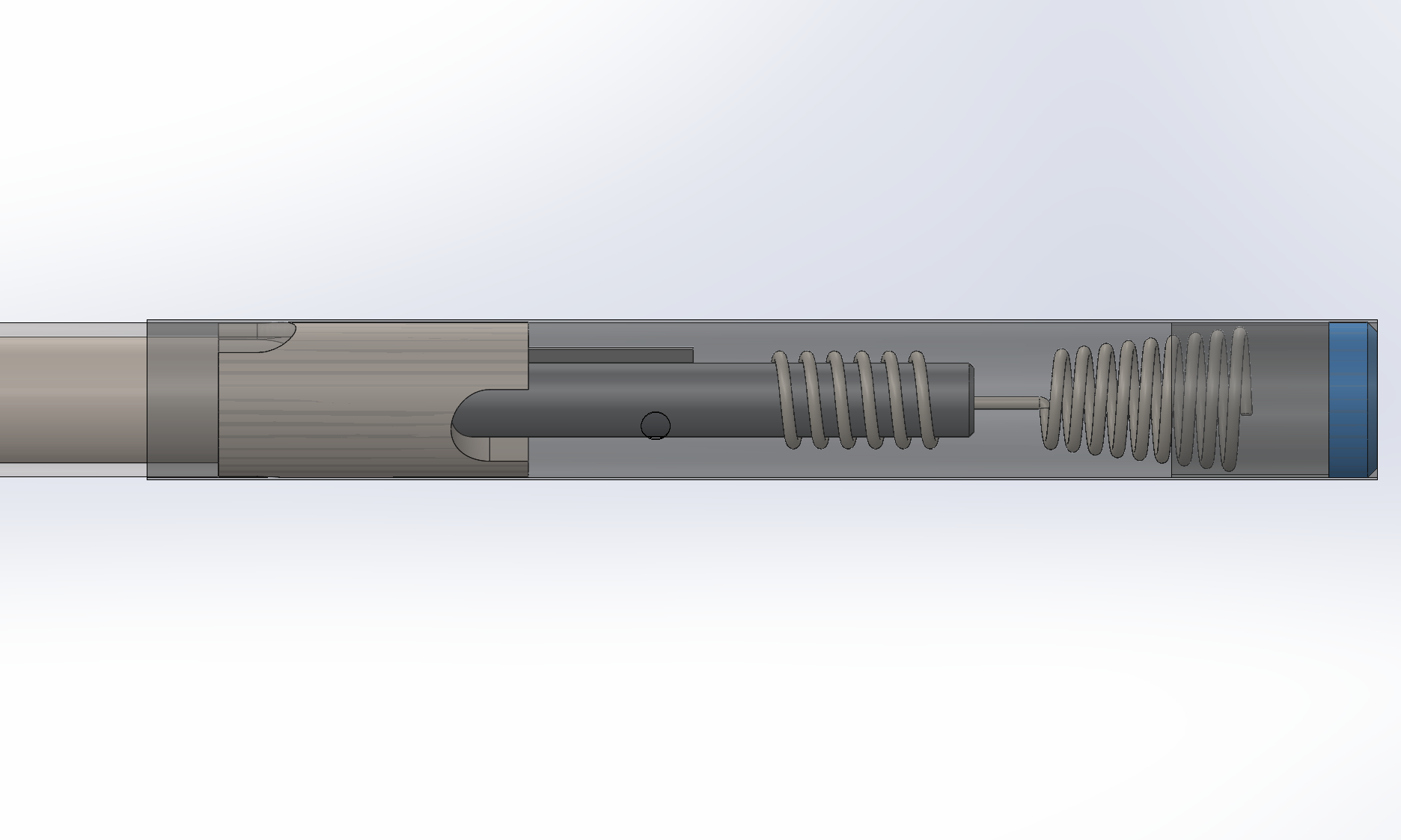 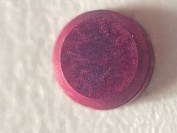 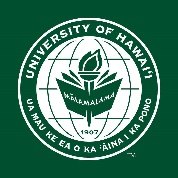 Current research with FEL
Phase coherence
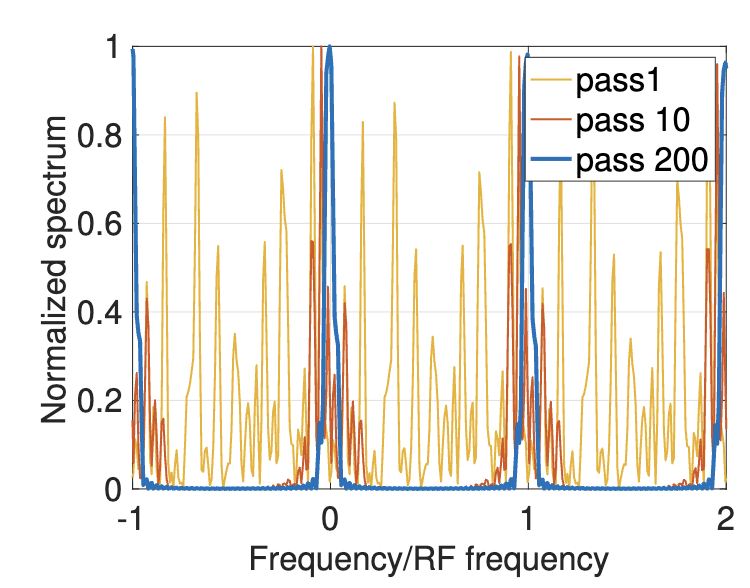 wiggler
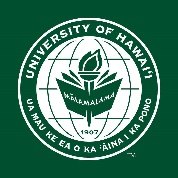 Amir Weinberg
Current research with FEL
Oscillator desynchronization
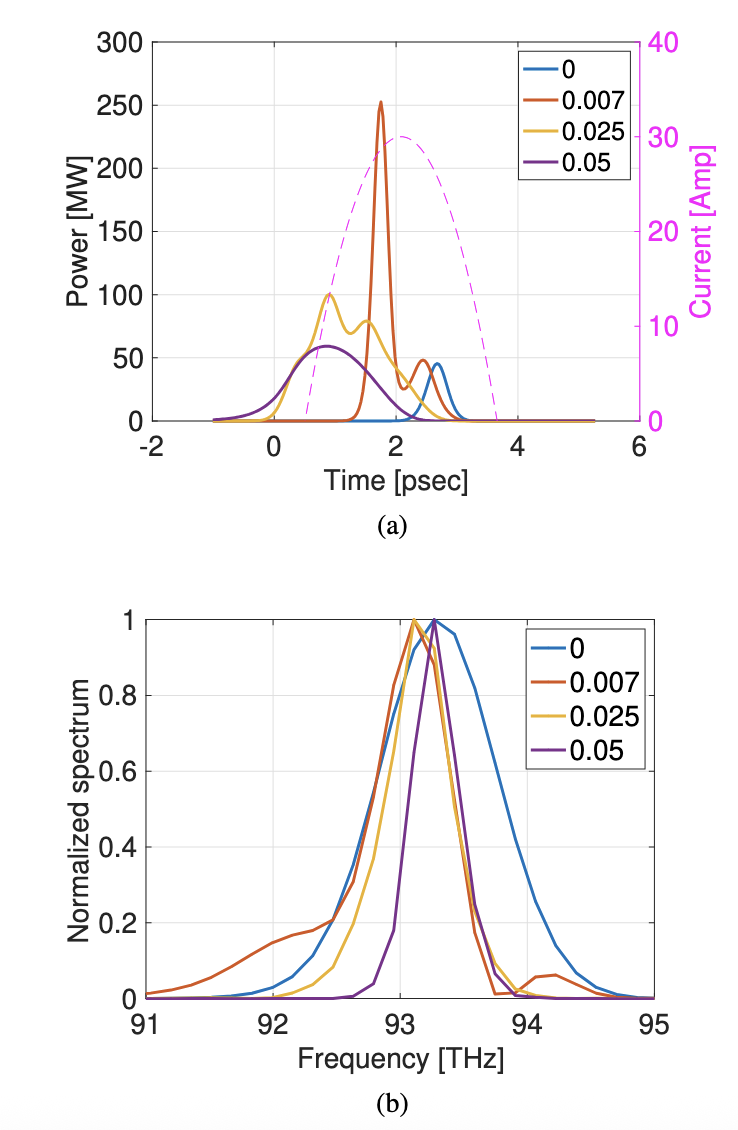 wiggler
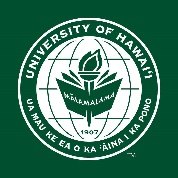 Amir Weinberg
Potential projects for AI/ML applications
Optimization of the electron beam current, while avoiding beam loading and cathode back heating
Optimization of the electron beam phase space (energy vs time)
Optimization of the electron beam at the entrance of the FEL and at the interaction point in the ICS Chamber
Beam emittance
Energy spread
Optimization of the FEL performance
Interferometer tuning
Cavity tuning
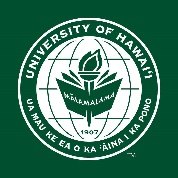 Summary
There are hundreds/thousands of parameters to tune with a few objective functions, depending on the specific application of the facility.
Start-to-end simulations
Benchmark with a few different codes (ASTRA, GPT, ELEGANT, GINGER, GENESIS)
Upgraded beam-based measurements and diagnostics.
Currently we have: toroidal beam current transformer, scanning wire, OTR screens, spectrometers, and BPMs
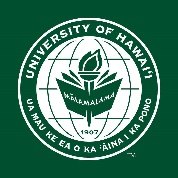